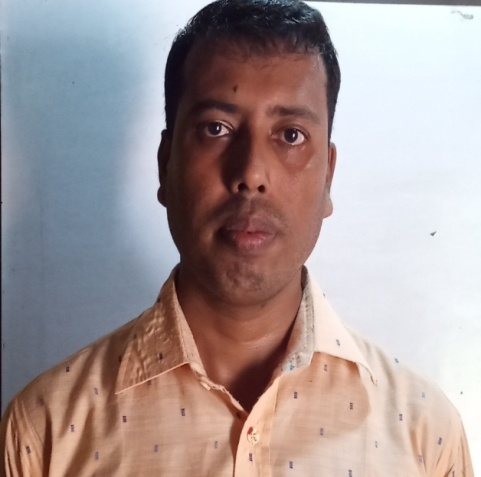 Welcome
To 
Online class.
Introduction
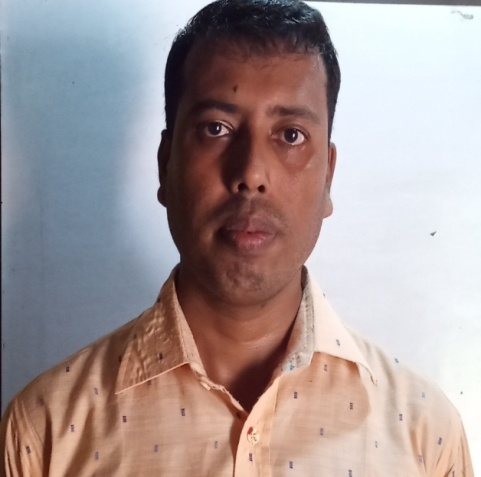 Md. Uzzol Rahman
Assistant Teacher.
Bogula  Rusmot Ali Ramsundar School  & college.
Dowarabazar, Sunamgonj.
Mobile : 01775369356
Class: Eight
Sub: English 2nd paper.
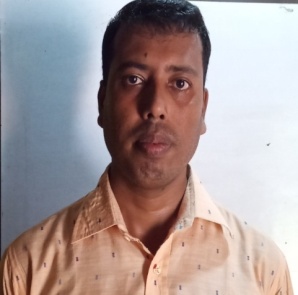 Notice the sentences…
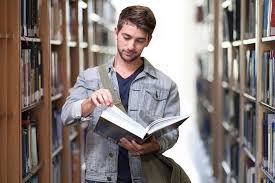 He reads book.
Doesn’t he read book?
She is writing.
Isn’t she writing?
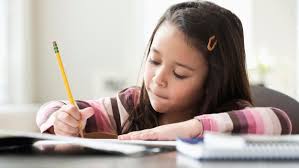 Do you find any change between first two and last two sentences............?
Yes
NO
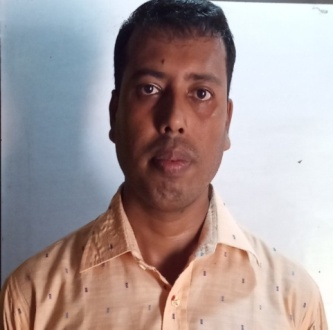 our today’s topic is
Transformation of sentence.
Part-2(Assertive to Interrogative)
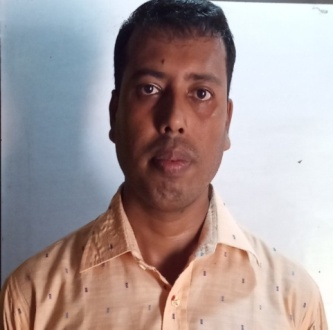 Learning outcomes
After completing this lesson, the students will be able to—
apply the use of be verb with Interrogative
apply the use of auxiliary verbs with Interrogative
apply question word (‘wh’ word) in interrogative 
change from assertive to interrogative
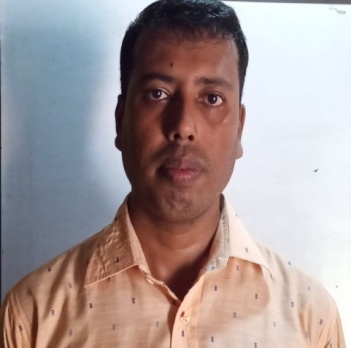 Let’s see the system of 
contracted form of auxiliary verb + not .
Do + not =don’t
 Does + not =doesn’t
Can + not =can’t
Could + not =couldn’t
Should + not =shouldn’t
May + not =mayn’t
Must + not =mustn’t
Shall + not = shan’t
Will + not =won’t
Is + not =isn’t
Am + not = aren’t
Are + not =aren’t
Was + not =wasn’t
Were + not =weren’t 
Have + not = haven’t
Has + not =hasn’t 
Had+ not =hadn’t
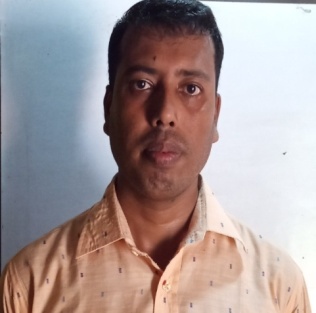 The rules of changing assertive to interrogative :
Rule-1: If the assertive sentence is affirmative, the interrogative will be negative-interrogative.
Auxiliary verb +not + Sub + rest of sentence+?
Example:
 Assertive: He was born in Hoogly.
 Interrogative: Wasn’t he born in Hoogly?
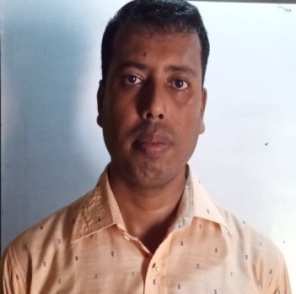 Rule-2
If the assertive sentence is negative, the interrogative will be affirmative-interrogative.
Auxiliry verb + sub + rest of sentence +?
Example : 
Assertive: He is not a good person.
Interrogative: Is he a good person?
‘Not’ will be omitted.
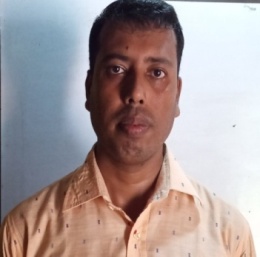 Rule-3 
If there is no auxiliary verb in the assertive sentence and the sentence is present indefinite tense, the interrogative will be---
Don’t/Doesn’t + sub + verb + rest of---- + ?
Assertive: They go to school.
Interrogative: Don’t they  go to school?
Assertive: He goes to school.
Interrogative: Doesn’t he go to school?
Rule-: 4
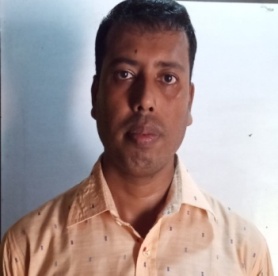 If there is no auxiliary verb in the assertive sentence and the sentence is past indefinite tense, the interrogative will be---
Didn’t+ sub + verb (present) + rest of---- +?
Example: 
 Assertive:  He lived with his family.
Interrogative: Didn’t he live with his family?
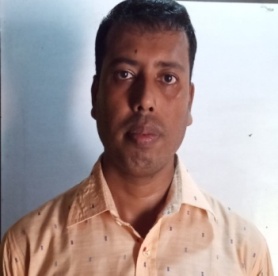 Rule - 5
If we find do not/does not/did not  in the assertive 
sentence, the interrogative will be--
Do/Does/Did + sub +verb + rest of ----- + ?
Example :
Assertive : He does not work hard.
Interrogative: Does he work hard ?
Assertive : They did not work hard.
Interrogative: Did they work hard ?
Assertive : I do not use mobile.
Interrogative: Do I use mobile ?
Individual work
1. He is in the school.
2. He can save the money.
3. He likes ice-cream.
4. He went to school.
5. He did not play Piano.
6. He was not in the market.
7. They do not complete the task.
8. She can not operate a mobile.
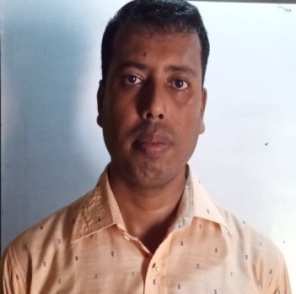 Rule-6
If we can find never/nothing in the assertive sentence, The interrogative will be--
Aux.verb + Sub+ ever/anything + verb +---+?
Example:
Assertive: I never drink tea.Interrogative: Do I ever drink tea?
Assertive : I had nothing to do.Interrogative : Had I anything to do?
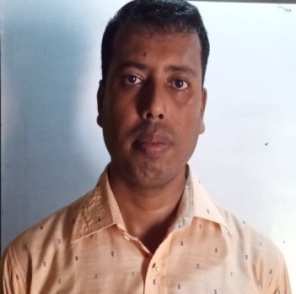 Rule-7
If the assertive sentence is started with everybody/everyone/all , the interrogative will be--
Who + don’t/ doesn’t/ didn’t(according to subject and tense) +verb(present)+rest of ---- + ?
Example:
Assertive: Everybody wishes to be happy. Interrogative: Who doesn’t wish to be happy?
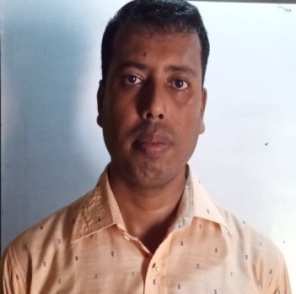 Rule-8
If the assertive sentence is started with nobody/no one/none , the interrogative will be--
Who + verb+ rest of --- + ?
Example:
Assertive: Nobody believes a lair.
Interrogative: Who believes a lair ?
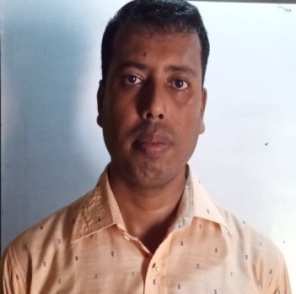 Rule-9
If the assertive sentence is started with every + noun , the interrogative will be--
Is there any + noun+ Who don’t/doesn’t/didn’t(according to subject and tense) +verb(present)+ rest of ---- + ?
Example: 
Assertive: Every man wishes to be happy.Int: Is there any man who doesn’t wish to be happy?
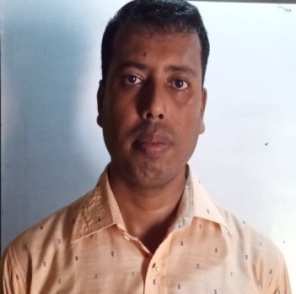 Pair work
Everybody wants to be win. 
All hates a liar. 
I never do that work.
Everyone knows his birth place.
I shall never forget you. 
Everybody respect a truthful person.
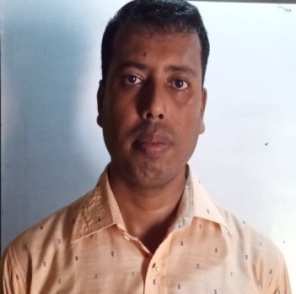 Home work
1. Bangladeshi cuisine is full of variety.
2. He does not put any work for tomorrow.
3. He eats rice.
4. Suddenly I noticed a very nice deer.
5. I never been to Cox’s Bazar.
6. There is no bench in the room.
7. Everybody likes flower.
8. Nobody trusts a  liar.
9. Nowhere You will find such an honest man.
10. Every citizen loves his country.
11. Nobody trust a liar.
12. None likes to forget his homeland.
13. None can prosper in life without industry.
14. Every child respects his superior.
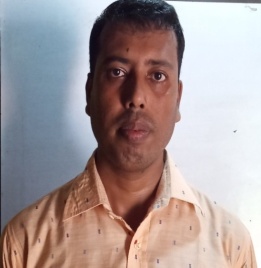 ..GOODBYE..
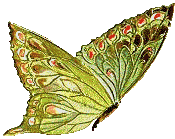 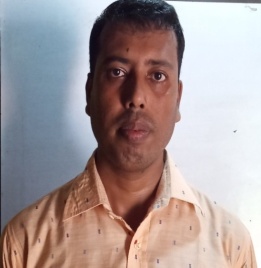 Acknowledgement
I would like to express my cordial gratitude to the  Ministry of Education, Directorate of Secondary & Higher Education, NCTB, A2i and the panel of honorable editors ( Md. Jahangir Hasan, Assistant Professor (English) TTC, Rangpur, Ranjit Poddar, Associate Professor (English) TTC, Dhaka, and Urmila Khaled, Assistant Professor (English) TTC, Dhaka, to enrich the contents.